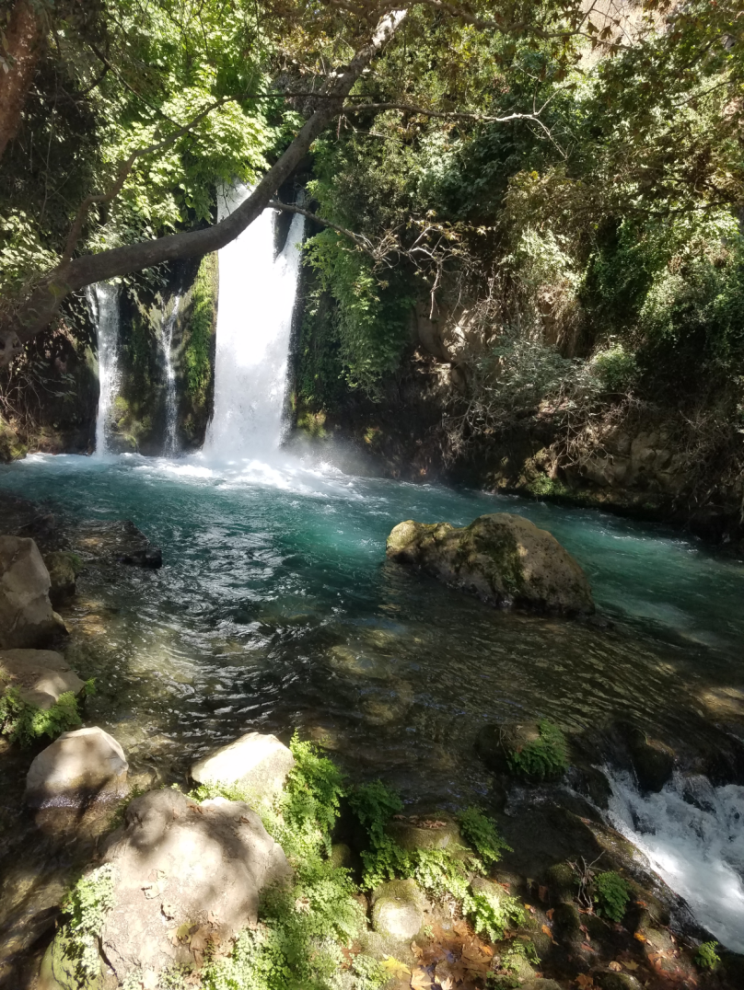 Nouveau Testament 
Interlinéaire Grec – Français
 Écoutez et apprenez le grec du Nouveau Testament
Apocalypse de JeanChapitre 9
מְקוֹר מַיִם חַיִּים 
ἡ πηγή ὕδατος ζωῆς 
The Spring of Living Water 
생명수 샘  生命水的泉源
La Fuente de Agua Viva
La Source d'Eau Vive
Die Quelle Lebendigen Wassers 
Fonte de Água Viva
‎ يَنْبُوعَ الْمِيَاهِ الْحَيَّةِ،
Préparé et récité par Ezra Kim, Ph.D.
Apocalypse 9:1-2 
1  Καὶ ὁ πέμπτος ἄγγελος ἐσάλπισεν· καὶ εἶδον ἀστέρα 
       et     le   cinquième         ange   sonna de la trompette   et    j‘ai vu   une étoile 
ἐκ τοῦ οὐρανοῦ πεπτωκότα εἰς τὴν γῆν, καὶ ἐδόθη αὐτῷ 
      du               ciel              était tombée      sur     la    terre     et   fut donnée    lui
 ἡ κλεὶς τοῦ φρέατος τῆς ἀβύσσου                2 καὶ ἤνοιξεν τὸ φρέαρ
 la     clé         du          puits          de   l'abîme                                         et      elle ouvrit    le     puits
 τῆς ἀβύσσου,  καὶ ἀνέβη καπνὸς ἐκ τοῦ φρέατος ὡς καπνὸς καμίνου
   de    l'abîme                 et    il monta       fumée         du                 puits    comme  fumée  d'une fournaise
μεγάλης, καὶ ἐσκοτώθη ὁ ἥλιος καὶ ὁ ἀὴρ ἐκ τοῦ καπνοῦ τοῦ φρέατος. 
   grande           et   furent obscurcis  le   soleil     et       l'air        par   la         fumée        du        puits 
 
	NEG 9:1 Le cinquième ange sonna de la trompette. Et je vis une étoile qui était tombée du ciel sur la terre. La clé du puits de l'abîme lui fut donnée, 2 et elle ouvrit le puits de l'abîme. Et il monta du puits une fumée, comme la fumée d'une grande fournaise; et le soleil et l'air furent obscurcis par la fumée du puits.
	BFC 9:1 Alors le cinquième ange sonna de la trompette. Je vis une étoile qui était tombée du ciel sur la terre; on lui remit la clé du puits de l'abîme. 2 L'étoile ouvrit le puits et il en monta une fumée semblable à celle d'une grande fournaise. Le soleil et l'air furent obscurcis par cette fumée.
Apocalypse 9:3-4 
3 καὶ ἐκ τοῦ καπνοῦ ἐξῆλθον ἀκρίδες εἰς τὴν γῆν, καὶ ἐδόθη 
       et   de     la      fumée     sortirent   des sauterelles  sur   la    terre    et   fut donné  
  αὐταῖς ἐξουσία ὡς ἔχουσιν ἐξουσίαν οἱ σκορπίοι τῆς γῆς. 
      leur        pouvoir   comme   pouvoir       qu'ont       les   scorpions     de la  terre
4  καὶ ἐρρέθη αὐταῖς ἵνα μὴ ἀδικήσουσιν τὸν χόρτον τῆς γῆς
       et      il fut dit          leur        de ne point   faire de mal            à l'herbe          de la  terre
  οὐδὲ πᾶν χλωρὸν οὐδὲ πᾶν δένδρον, εἰ μὴ   τοὺς ἀνθρώπους 
       ni    à aucune  verdure       ni     à aucun     arbre     mais seulement  aux      hommes 
  οἵτινες οὐκ ἔχουσιν τὴν σφραγῖδα τοῦ θεοῦ ἐπὶ τῶν μετώπων. 
      qui               n'avaient pas       le            sceau            de       Dieu     sur      le          front 
 
	NEG 9:3 Des sauterelles sortirent de la fumée et se répandirent sur la terre; et il leur fut donné un pouvoir comme le pouvoir qu'ont les scorpions de la terre. 4 Il leur fut dit de ne point faire de mal à l'herbe de la terre, ni à aucune verdure, ni à aucun arbre, mais seulement aux hommes qui n'avaient pas le sceau de Dieu sur le front.
	BFC 9:3 Des sauterelles sortirent de la fumée et se répandirent sur la terre; on leur donna un pouvoir semblable à celui des scorpions. 4 On leur ordonna de ne ravager ni l'herbe, ni les arbres, ni les autres plantes, mais de s'en prendre seulement aux hommes qui ne sont pas marqués au front du sceau de Dieu.
Apocalypse 9:5 


5 καὶ ἐδόθη αὐτοῖς ἵνα μὴ ἀποκτείνωσιν αὐτούς, 
       et  Il fut donné     leur    afin de  non              tuer                      les
        ἀλλ᾽  ἵνα βασανισθήσονται μῆνας πέντε, 
            mais    afin de           tourmenter                      mois        cinq   
   καὶ ὁ βασανισμὸς αὐτῶν ὡς βασανισμὸς σκορπίου 
       et    le         tourment           de elles  comme    tourment             de scorpion 
                   ὅταν παίσῃ ἄνθρωπον.           
                             quand   il pique         homme

	NEG 9:5 Il leur fut donné, non de les tuer, mais de les tourmenter pendant cinq mois; et le tourment qu'elles causaient était comme le tourment que cause le scorpion, quand il pique un homme.
	BFC 9:5 Elles n'eurent pas la permission de tuer ces hommes, mais seulement de les tourmenter pendant cinq mois. La douleur qu'elles causent est semblable à celle qu'on éprouve quand on est piqué par un scorpion.
Apocalypse 9:6 

6   καὶ ἐν ταῖς ἡμέραις ἐκείναις ζητήσουσιν 
         et     en     les        jours               ces   -là           chercheront
 οἱ ἄνθρωποι τὸν θάνατον καὶ οὐ μὴ εὑρήσουσιν αὐτόν, 
  les      hommes           la            mort           et      ne   pas      ils trouveront           la    
            καὶ ἐπιθυμήσουσιν ἀποθανεῖν 
                    et           ils désireront                    mourir 
           καὶ φεύγει ὁ θάνατος ἀπ᾽ αὐτῶν.           
                  et         fuira        la      mort                d 'eux

	NEG 9:6 En ces jours -là, les hommes chercheront la mort, et ils ne la trouveront pas; ils désireront mourir, et la mort fuira loin d 'eux.
	BFC 9:6 Durant ces cinq mois, les hommes chercheront la mort, mais ils ne la trouveront pas; ils désireront mourir, mais la mort les fuira.
Apocalypse 9:7 


7    Καὶ τὰ ὁμοιώματα τῶν ἀκρίδων  ὅμοια
           et     les       apparences          des    sauterelles  ressemblaient
       ἵπποις ἡτοιμασμένοις εἰς πόλεμον, 
    à des chevaux       préparés                   pour     combat    
   καὶ ἐπὶ τὰς κεφαλὰς αὐτῶν ὡς στέφανοι ὅμοιοι  χρυσῷ, 
       et      sur    les         têtes               leurs    comme  couronnes    semblables    à de l'or 
       καὶ τὰ πρόσωπα αὐτῶν  ὡς πρόσωπα  ἀνθρώπων,           
             et    les         visages            leurs      comme     visages           des hommes

	NEG 9:7 Ces sauterelles ressemblaient à des chevaux préparés pour le combat; il y avait sur leur tête comme une couronne semblable à de l'or, et leur visage était comme un visage d'homme.
	BFC 9:7 Ces sauterelles ressemblaient à des chevaux prêts pour le combat; sur leurs têtes, il y avait comme des couronnes d'or, et leurs visages étaient semblables à des visages humains.
Apocalypse 9:8-9 

8      καὶ  εἶχον    τρίχας    ὡς     τρίχας   γυναικῶν, 
             et  elles avaient des cheveux comme des cheveux   de femmes  
καὶ οἱ ὀδόντες αὐτῶν ὡς λεόντων ἦσαν,       9 καὶ εἶχον   θώρακας 
 et     les      dents         leurs    comme   de lions     étaient                et  elles avaient  des cuirasses 
  ὡς  θώρακας σιδηροῦς, καὶ ἡ φωνὴ τῶν πτερύγων αὐτῶν
comme des cuirasses        de fer              et    le     bruit    de les      ailes                leurs 
   ὡς φωνὴ ἁρμάτων ἵππων πολλῶν τρεχόντων εἰς πόλεμον, 
comme  bruit        de chars     à chevaux   plusieurs     qui courent      au      combat  
 
	NEG 9:8 Elles avaient des cheveux comme des cheveux de femmes, et leurs dents étaient comme des dents de lions. 9 Elles avaient des cuirasses comme des cuirasses de fer, et le bruit de leurs ailes était comme un bruit de chars à plusieurs chevaux qui courent au combat.
	BFC 9:8 Elles avaient des cheveux pareils à la chevelure des femmes, et leurs dents étaient comme celles des lions. 9 Leur poitrine semblait couverte d'une cuirasse de fer, et le bruit produit par leurs ailes rappelait le bruit de chars à plusieurs chevaux se précipitant au combat.
Apocalypse 9:10-11 
10   καὶ ἔχουσιν  οὐρὰς ὁμοίας σκορπίοις καὶ  κέντρα, 
          et   elles avaient des queues  comme     scorpions     avec  des aiguillons  
  καὶ ἐν ταῖς οὐραῖς αὐτῶν ἡ ἐξουσία αὐτῶν ἀδικῆσαι 
    et  dans  les      queues     leurs      le     pouvoir      leur     de faire du mal 
  τοὺς ἀνθρώπους μῆνας πέντε,                    11  ἔχουσιν  ἐπ᾽ αὐτῶν 
    aux         hommes              mois     cinq                                       elles avaient  sur     elles 
 βασιλέα τὸν ἄγγελον τῆς ἀβύσσου, ὄνομα αὐτῷ Ἑβραϊστὶ Ἀβαδδών, 
      roi                   l'ange               de l'abîme                  nom        son      en hébreu     Abaddon 
    καὶ ἐν τῇ Ἑλληνικῇ ὄνομα ἔχει  Ἀπολλύων. 
       et    en              grec             nom        il a         Apollyon 
 
	NEG 9:10 Elles avaient des queues armées de dards, comme les scorpions et c'est dans leurs queues qu'était le pouvoir de faire du mal aux hommes pendant cinq mois. 11 Elles avaient sur elles comme roi l'ange de l'abîme, nommé en hébreu Abaddon, et en grec Apollyon. / BFC 9:10 Elles avaient des queues avec des aiguillons comme en ont les scorpions, et c'est dans leurs queues qu'elles avaient le pouvoir de nuire aux hommes pendant cinq mois. 11 A leur tête, elles ont un roi, l'ange de l'abîme. Il s'appelle en hébreu «Abaddon», et en grec «Apollyon», ce qui signifie «le Destructeur».
Apocalypse 9:12-13 


12  Ἡ οὐαὶ ἡ μία ἀπῆλθεν· ἰδοὺ ἔρχεται ἔτι δύο οὐαὶ 
       le malheur le premier  est passé       voici     il vient   encore  deux  malheurs  
  μετὰ ταῦτα.           13  Καὶ ὁ ἕκτος ἄγγελος ἐσάλπισεν·
    après      cela                                  et     le  sixième       ange     sonna de la trompette 
    καὶ ἤκουσα φωνὴν μίαν ἐκ  τῶν [τεσσάρων] κεράτων 
       et      j'entendis        voix         une   venant  des           quatre               cornes 
   τοῦ θυσιαστηρίου τοῦ χρυσοῦ  τοῦ ἐνώπιον τοῦ θεοῦ, 
       de  l'autel                                      d'or                 qui est     devant         le       Dieu
 
	NEG 9:12 Le premier malheur est passé. Voici il vient encore deux malheurs après cela. 13 Le sixième ange sonna de la trompette. Et j'entendis une voix venant des quatre cornes de l'autel d'or qui est devant Dieu,
	BFC 9:12 Le premier malheur est passé; après cela, deux autres malheurs doivent encore venir. 13 Puis le sixième ange sonna de la trompette. J'entendis une voix venir des quatre angles de l'autel d'or qui se trouve devant Dieu.
Apocalypse 9:14-15 

14  λέγοντα τῷ ἕκτῳ ἀγγέλῳ, ὁ ἔχων τὴν σάλπιγγα· λῦσον
            disant         au   sixième     ange         qui  avait    la       trompette         délie  
τοὺς τέσσαρας ἀγγέλους τοὺς δεδεμένους ἐπὶ τῷ ποταμῷ 
   les         quatre               anges             qui           sont liés           sur     le       fleuve
 τῷ μεγάλῳ Εὐφράτῃ.               15  καὶ ἐλύθησαν οἱ τέσσαρες ἄγγελοι
   le        grand        l'Euphrate                                       et     furent déliés   les        quatre            anges 
   οἱ ἡτοιμασμένοι εἰς τὴν ὥραν καὶ ἡμέραν καὶ μῆνα καὶ ἐνιαυτόν,
    qui      étaient prêts          pour       l'heure        et          le jour      et    le mois     et        l'année
           ἵνα  ἀποκτείνωσιν τὸ τρίτον τῶν ἀνθρώπων.  
             afin que      ils tuent                  le       tiers        des       hommes
 
	NEG  9:14 et disant au sixième ange qui avait la trompette: Délie les quatre anges qui sont liés sur le grand fleuve, l'Euphrate. 15 Et les quatre anges qui étaient prêts pour l'heure, le jour, le mois et l'année, furent déliés afin qu'ils tuent le tiers des hommes. / BFC 9:14 La voix dit au sixième ange qui tenait la trompette: «Libère les quatre anges qui sont enchaînés, près du grand fleuve, l'Euphrate.» 15 On libéra les quatre anges; c'est précisément pour cette heure, de ce jour, ce mois et cette année, qu'ils avaient été tenus prêts à faire mourir le tiers de l'humanité.
Apocalypse 9:16 



16      καὶ ὁ ἀριθμὸς τῶν στρατευμάτων 
                et    le     nombre         des          de l'armée 
        τοῦ ἱππικοῦ δισμυριάδες μυριάδων, 
             des      cavaliers         deux myriades         de myriades  
           ἤκουσα  τὸν ἀριθμὸν αὐτῶν.
                j'en entendis     le         nombre         leur




	NEG 9:16 Le nombre des cavaliers de l'armée était de deux myriades de myriades: j'en entendis le nombre.
	BFC 9:16 On m'indiqua le nombre de leurs soldats à cheval: ils étaient deux cents millions.
Apocalypse 9:17 
17    Καὶ οὕτως εἶδον τοὺς ἵππους ἐν τῇ ὁράσει 
             et      ainsi        je vis        les     chevaux  dans  la   vision  
   καὶ τοὺς  καθημένους  ἐπ᾽ αὐτῶν, ἔχοντας θώρακας 
     et  ceux qui (les) montaient     sur       eux            ayant     des cuirasses 
  πυρίνους καὶ ὑακινθίνους καὶ θειώδεις, καὶ αἱ κεφαλαὶ 
couleur de feu   et       d'hyacinthe          et     de soufre        et    les     têtes
  τῶν ἵππων  ὡς   κεφαλαὶ λεόντων, καὶ ἐκ τῶν στομάτων αὐτῶν 
    des   chevaux comme des têtes     de lions         et    de    les       bouches          leurs
     ἐκπορεύεται πῦρ καὶ  καπνὸς  καὶ  θεῖον. 
             il sortait          du feu   et  de la fumée   et   du soufre
 
	NEG 9:17 Et ainsi dans la vision je vis les chevaux et ceux qui les montaient, ayant des cuirasses couleur de feu, d'hyacinthe, et de soufre. Les têtes des chevaux étaient comme des têtes de lions; et de leur bouche il sortait du feu, de la fumée, et du soufre. / BFC 9:17 Et voici comment, dans ma vision, m'apparurent les chevaux et leurs cavaliers: ils avaient des cuirasses rouges comme le feu, bleues comme le saphir et jaunes comme le soufre. Les têtes des chevaux étaient comme des têtes de lions; de leurs bouches sortaient du feu, de la fumée et du soufre.
Apocalypse 9:18 




18  ἀπὸ τῶν τριῶν πληγῶν τούτων ἀπεκτάνθησαν
           par     les       trois          fléaux           ces                    fut tué
 τὸ τρίτον τῶν ἀνθρώπων, ἐκ τοῦ πυρὸς καὶ τοῦ καπνοῦ 
   Le    tiers        des        hommes           par    le         feu         et      la       fumée  
 καὶ τοῦ θείου τοῦ ἐκπορευομένου ἐκ τῶν στομάτων αὐτῶν.
    et      le      soufre     qui             sortaient                 de     les         bouches           leurs


	NEG  9:18 Le tiers des hommes fut tué par ces trois fléaux, par le feu, par la fumée, et par le soufre, qui sortaient de leur bouche.
	BFC  9:18 Le tiers de l'humanité fut tué par ces trois fléaux: le feu, la fumée et le soufre qui sortaient de la bouche des chevaux.
Apocalypse 9:19 





19 ἡ γὰρ ἐξουσία τῶν ἵππων ἐν τῷ στόματι αὐτῶν ἐστιν
       le   car      pouvoir       des   chevaux dans  la       bouche          leur       était
 καὶ ἐν ταῖς οὐραῖς αὐτῶν, αἱ γὰρ οὐραὶ αὐτῶν ὅμοιαι ὄφεσιν, 
   et   dans  les      queues        leurs        les   car      queues    leurs    semblables à des serpents.
   ἔχουσαι κεφαλὰς καὶ ἐν αὐταῖς  ἀδικοῦσιν.
         ayant        des têtes     et   avec    elles    ils faisaient du mal

	NEG  9:19 Car le pouvoir des chevaux était dans leur bouche et dans leurs queues; leurs queues étaient semblables à des serpents ayant des têtes, et c'est avec elles qu'ils faisaient du mal.
	BFC 9:19 Car le pouvoir des chevaux se trouve dans leurs bouches, ainsi que dans leurs queues. En effet, leurs queues ressemblent à des serpents; elles ont des têtes, dont elles se servent pour nuire aux hommes.
Apocalypse 9:20 

20 Καὶ οἱ λοιποὶ τῶν ἀνθρώπων, οἳ οὐκ ἀπεκτάνθησαν 
         et     les    autres               hommes                qui     ne furent pas tués
 ἐν ταῖς πληγαῖς ταύταις, οὐδὲ μετενόησαν ἐκ τῶν ἔργων 
  par   les       fléaux              ces                 ne se repentirent pas         des          oeuvres
 τῶν χειρῶν αὐτῶν,  ἵνα μὴ     προσκυνήσουσιν τὰ δαιμόνια 
   de       mains          leurs   qu'ils ne devraient pas     d'adorer                 les       démons
   καὶ τὰ εἴδωλα τὰ χρυσᾶ καὶ τὰ ἀργυρᾶ καὶ τὰ χαλκᾶ καὶ τὰ λίθινα 
      et     les     idoles            d'or              et        d'argent              et       d'airain           et     de pierre
καὶ τὰ ξύλινα, ἃ οὔτε βλέπειν δύνανται οὔτε ἀκούειν οὔτε περιπατεῖν,
  et      de bois           qui   ne ni        voir              peuvent            ni        entendre        ni         marcher
 
	NEG  9:20 Les autres hommes qui ne furent pas tués par ces fléaux ne se repentirent pas des oeuvres de leurs mains, ils ne cessèrent pas d'adorer les démons, et les idoles d'or, d'argent, d'airain, de pierre et de bois, qui ne peuvent ni voir, ni entendre, ni marcher; / BFC 9:20 Le reste de l'humanité, tous ceux qui n'avaient pas été tués par ces fléaux, ne se détournèrent pas des idoles faites de leurs propres mains; ils ne cessèrent pas d'adorer les démons et les statues d'or, d'argent, de bronze, de pierre et de bois, qui ne peuvent ni voir, ni entendre, ni marcher.
Apocalypse 9:21 

21   καὶ οὐ μετενόησαν  ἐκ τῶν φόνων αὐτῶν 
          et   ils ne se repentirent pas     de    les      meurtres       leurs
         οὔτε ἐκ τῶν φαρμάκων αὐτῶν 
                  ni        de    les      enchantements      leurs   
οὔτε ἐκ τῆς πορνείας αὐτῶν οὔτε ἐκ τῶν κλεμμάτων αὐτῶν.
      ni       de         l’immoralité             leur             ni      de     les              vols                   leurs
 


	NEG  9:21 et ils ne se repentirent pas de leurs meurtres, ni de leurs enchantements, ni de leur débauche, ni de leurs vols.
	BFC 9:21 Ils ne renoncèrent pas non plus à leurs meurtres, leur magie, leur immoralité et leurs vols.